ימי קורונה
החומר לבחינת הבגרות בפילוסופיה2020
תורת המידות 
מטרות הוראת הנושא
	 פיתוח הבנת טיבו של הטיעון האתי והבהרת הזיקה שבינו לבין טיעונים עובדתיים.
	 הקניית מושגים אתיים לצורך דיון בבעיות מוסר, כגון: ההבחנה בין עובדות לבין ערכים: טוב ורע; מניעים וכוונות; אושר; תועלת; החיים הטובים; המידה הטובה;
תכלית; חובה; החוק המוסרי )הצו הקטגורי(; הדוניזם; אגואיזם; אוטונומיה; דטרמיניזם.
	 חשיפה ראשונית אל כמה מן השאלות ואל כמה מן הכיוונים העיקריים במחשבה האתית הקלאסית והמודרנית.
	 פיתוח רגישות לטיעונים אתיים בחיי היום-יום.
המקורות:
1 .אפלטון, קריטון
2 .אריסטו, מתוך אתיקה לניקומאכוס, ספרים א-ב ו/או המידות
3.מיל, התועלתנות
4.ע' קאנט, מתוך הנחת יסוד למטפיזיקה של המידות
תורת המוסר
תורת המוסר
כל החומר לפי נושאים , נמצא אצלכם במחברת, הטקסטים המקוריים שקראנו בכיתה , נמצאים בחוסרת הוורודה .תורת המוסר שקניתם בשנה שעברה.
סיכומים, מצגות, וחומר נוסף, נמצא באתר בית הספר. תחת מקצועות לימוד-מאגר חומרי לימוד – כיתה יא'.
חוברות מומלצות ללמוד איתן הן החוברות של תורת המוסר האוניברסיטה הפתוחה , הן נמצאות בספריה
https://www.openu.ac.il/courses/10122.htm
השאלות יהיו דומות לשאלות שנשאלתם בבחינה. יש להכיר את התאוריות של הפילוסופים השונים, לדעת ליישם אותם על דילמות מוסריות מהחיים ולדעת להשוות בין הדעות השונות. בנוסף תצטרכו להביע את עמדתכם האישית בנוגע לדילמה מוסרית .
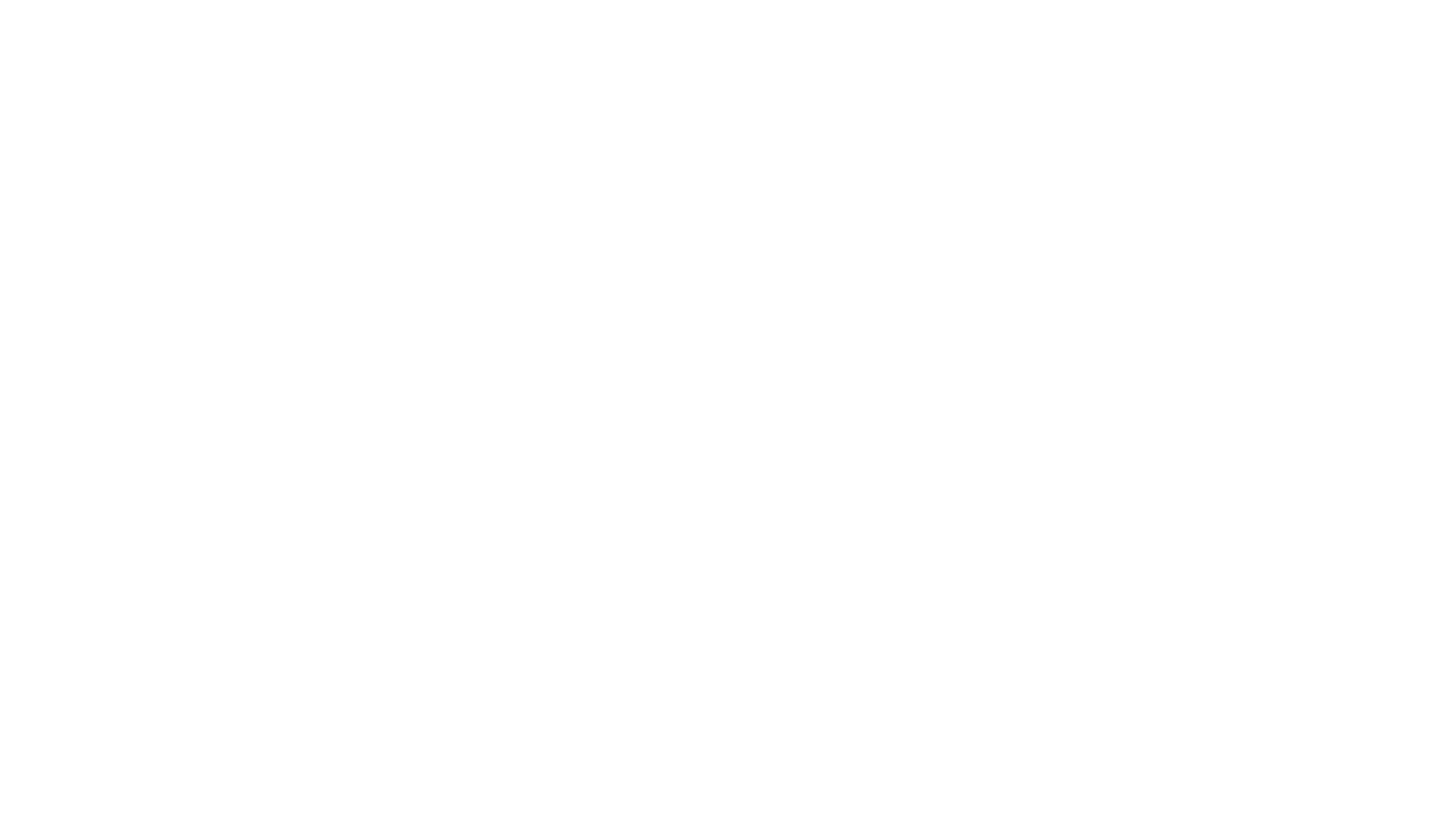 תורת ההכרה, אפיסטמולוגיה
מטרות הוראת הנושא
	 חשיפה ראשונית לעיון הפילוסופי בדבר הספק, ההכרה והממשות, מקורות הידיעה ודרכים לביסוסה.
	 הקניית מושגים בסיסיים לדיון אפיסטמולוגי ומטפיזי, כגון: "הקוגיטו"; סובייקט; אובייקט; רוח וחומר; עצם; אמת ושקר; ידיעה; אמונה וסברה; ספק; ודאות; תבונה;
מושגים ורשמים; תחושה; תופעה; ממשות; מושגים טבועים מלידה; סינתטי ואנליטי; אפוסטריורי ואפריורי; סיבתיות; מהפכה קופרניקאית; דרגות הכרה ודרגות
ממשות; אינדוקציה.
	 חשיפה ראשונית לכמה גישות יסוד בתורת ההכרה ובמטפיזיקה.
	 המקורות:
דיקארט, מתוך הגיונות על הפילוסופיה הראשונית )מתוך שלושת הפרקים הראשונים
אפלטון, פוליטיאה ז' ,משל המערה
' יום, מתוך מסכת טבע האדם
קאנט, מתוך הנחת יסוד לכל מטפיזיקה שתוכל לקום בעתיד כמדע
כל החומר לפי נושאים , נמצא אצלכם במחברת, הטקסטים המקוריים שקראנו בכיתה , נמצאים בחוסרת הכחולה .תורת ההכרה שקניתם בשנה שעברה.
סיכומים, מצגות, וחומר נוסף, נמצא באתר בית הספר. תחת מקצועות לימוד-מאגר חומרי לימוד – כיתה יא'.
ספר שמסכם את כל הנושאים כמעט בצורה ידידותית מאוד הוא הספר ממנו למדנו בשנה שעברה" הזמנה לפילוסופיה" של יובל שטייניץ



בהצלחה לכולם.
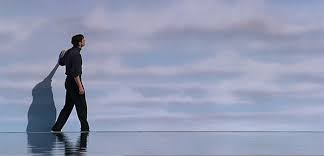 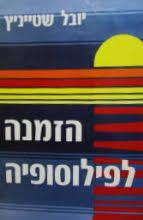 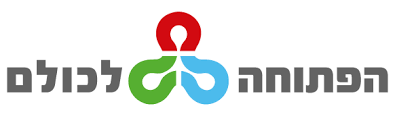 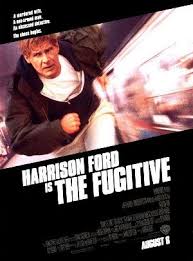 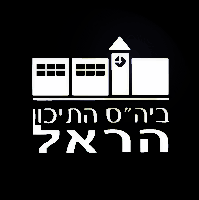